Monitoring Vegetation Health and Water Availability in Bryce Canyon National Park for Drought Stress Mitigation Planning
Change Maps
Time Series
Methodology
Direct Detection
Abstract
Bryce Canyon Water Resources
Bryce Canyon National Park is home to groundwater-dependent ecosystems (GDEs) that are threatened by a multidecadal drought and increased groundwater extraction due to a spike in tourism. These ecosystems contain unique species that are only found in areas where near-surface groundwater is present, such as aspen groves and fens. These species contribute to the high biodiversity found in Bryce Canyon, which boosts an ecosystem’s productivity and the services it provides to the park. Unfortunately, many of these GDEs are too small to identify with traditional Earth observation platforms and are difficult to physically reach for monitoring purposes. This project partnered with the National Park Service to identify springs and seeps as a proxy for GDEs within Bryce Canyon from 2013–2022. The team mapped groundwater discharge with high resolution National Agriculture Imagery Program (NAIP) and assessed park vegetation trends with Landsat 8 Operational Land Imager (OLI) and PlanetScope imagery. In-situ precipitation data and the Western Land Data Assimilation System (WLDAS) were used to produce time series of climatic variables. Seeps and spring locations were predicted using random forest classification and maximum entropy machine learning models.
0
5 Miles
NDVI/NDWI
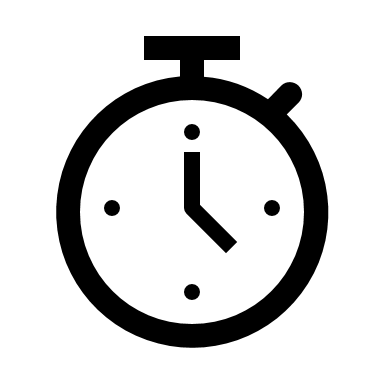 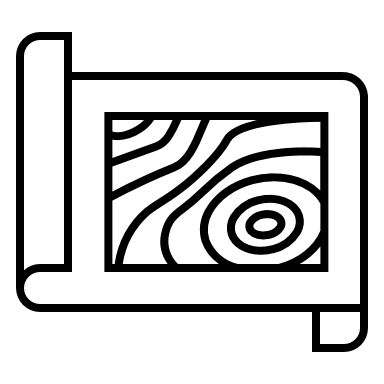 0
5 Miles
How has vegetation and water changed in space?
2017 – 2022
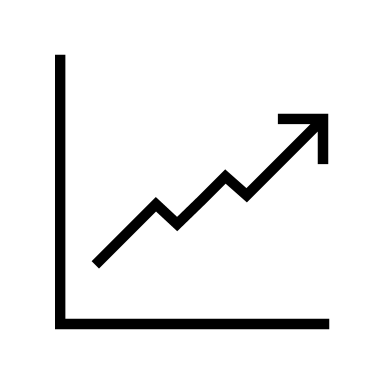 How have they changed over time?
Cloud & Shadow Masks, NDVI
2013 – 2022
NAIP Imagery
(USDA)
Are spring and seep NDVI/NDWI values statistically unique?
PlanetScope DOVEs (PlanetExplorer)
2018
Study Area
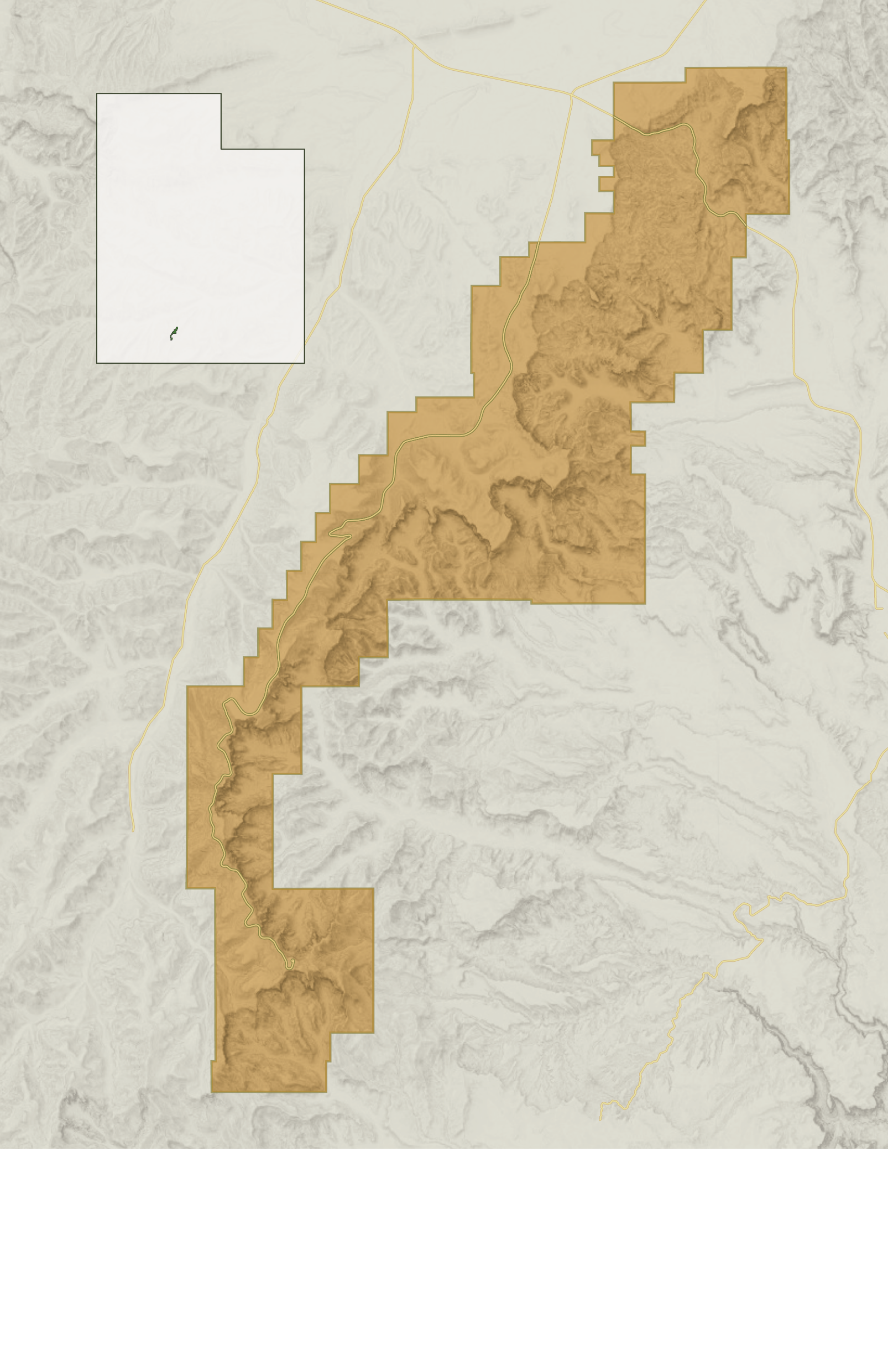 Landsat 8 OLI 
(USGS)
Bryce 
Canyon
City
(Google Earth Engine & ArcGIS Pro)
12
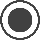 Predictive Modeling
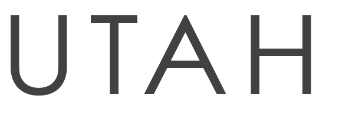 Geologic Formations (USGS)
LiDAR (URGC)
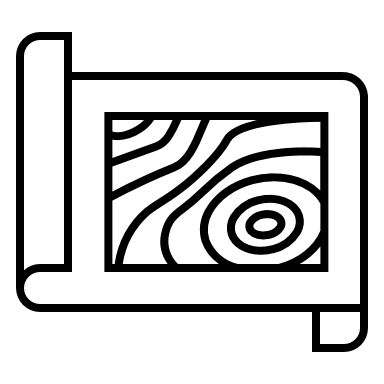 2018
2022
Spring or Seep Prediction Map
Maximum Entropy
Tropic
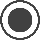 NAIP Imagery (USDA)
Soil Types (SSURGO)
2021
No Date
Bryce Canyon
National Park
Input
Analysis
Output
(ArcGIS Pro)
Results
Input
Output
Analysis
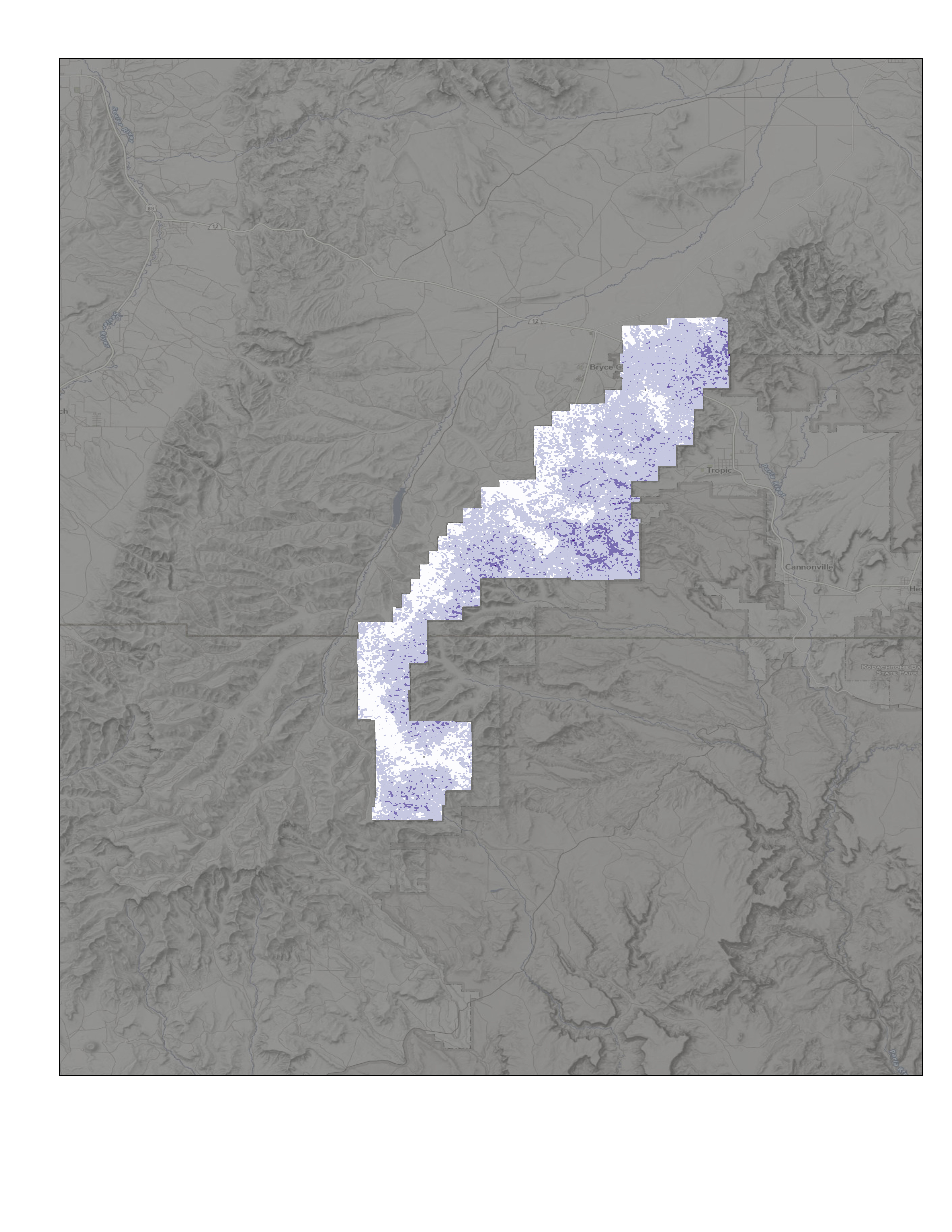 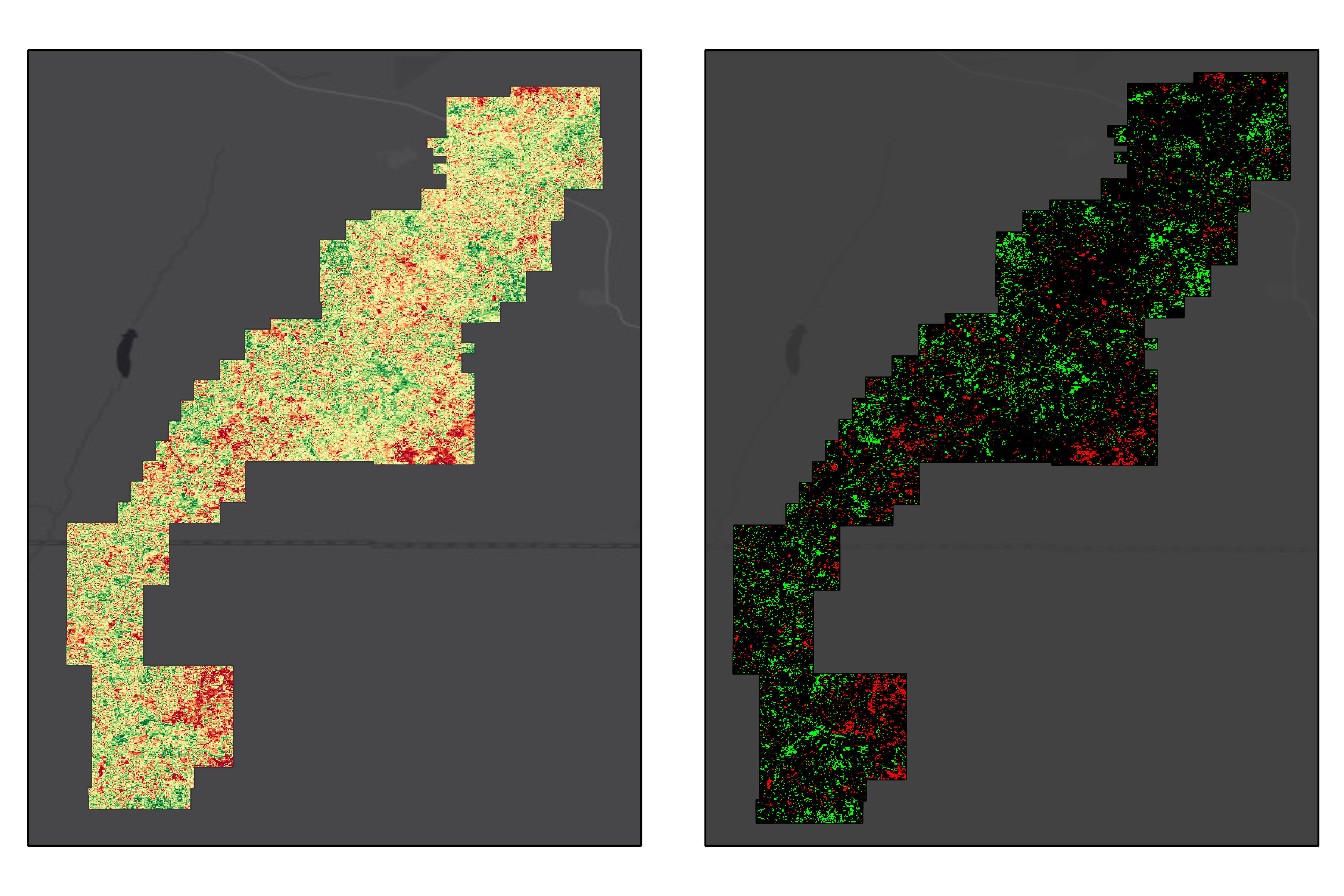 Bryce Canyon
Vegetation Change
Landsat 8, 2013 to 2022
Bryce Canyon
Predicted Groundwater
MEM, 2017 to 2022
N
N
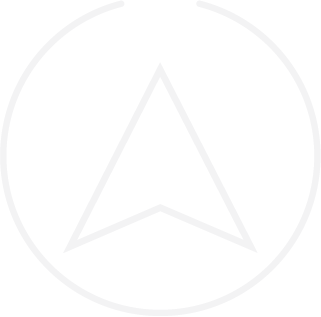 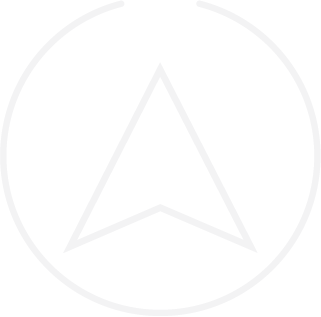 N
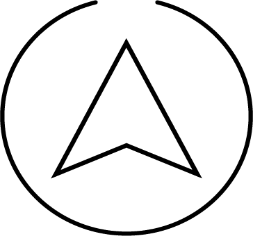 0
5 Miles
Vegetation Trend
(Mann-Kendall Statistic)
Predicted Probability of Seep or Spring
Objectives
Apply sophisticated remote sensing techniques to:
Detect springs, seeps, and groundwater-dependent ecosystems
Understand changes in vegetation presence and health
Visualize changes in climate
Create a framework for future applications
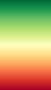 Increasing NDVI
0.90 to 1.00
0.75 to 0.90
No Change
Project Partner
0.50 to 0.75
Decreasing NDVI
0.00 to 0.50
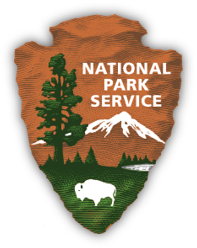 Earth Observations
ESRI, HERE, Utah BLM
Utah Geospatial Resource Center
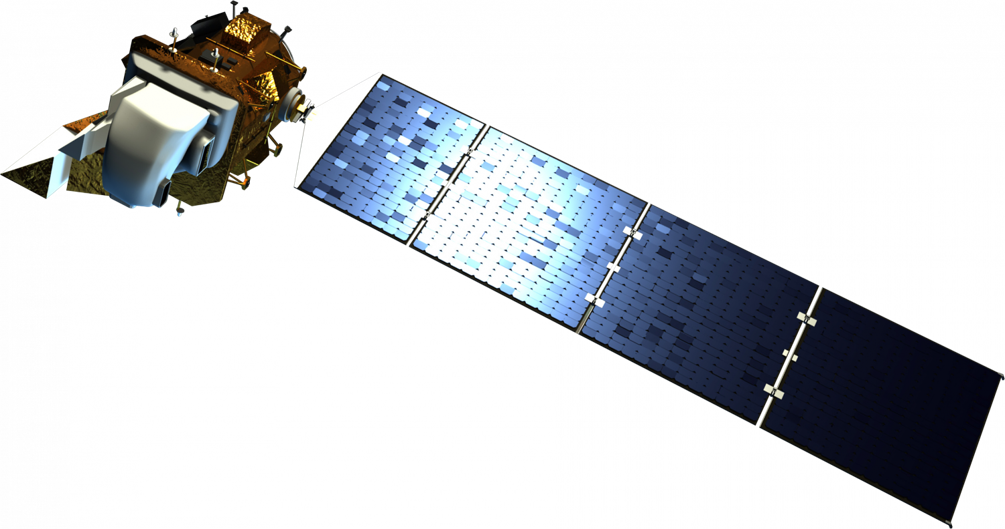 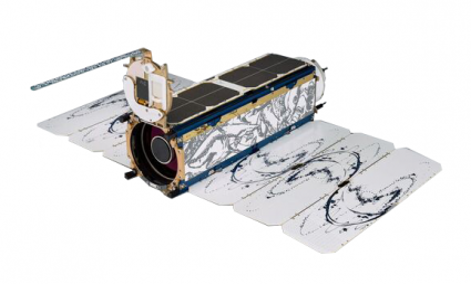 Conclusions
NDVI and NDWI alone are not a reliable indicator of spring and seep presence
Maximum Entropy models predicted the probability of where springs and seeps are located
Snowfall and snow sublimation have decreased since 1979 while rainfall has remained consistent; pervasive drought conditions suggest that snow is an important contributor to vegetation health
Landsat 8 OLI
PlanetScope DOVEs
Acknowledgements
Team Members
Partners: Tyra Olstad (Bryce Canyon National Park, National Park Service)
Advisors: Sean McCartney (Science Systems & Applications, Inc., GSFC)
Fellows: Carli Merrick (Science Systems & Applications, Inc., GSFC) and Nicole Ramberg-Pihl (Science Systems & Applications, Inc., GSFC) 
Special thanks: Dr. Jessica Erlingis (University of Maryland, GSFC)

This model contains modified LIDAR (2018) data from UGRC, NAIP (2021) and Soil Survey data collected by USDA, geological features maps (2022) from USGS and altered by NPS, and PlanetScope Data (2017-2022).
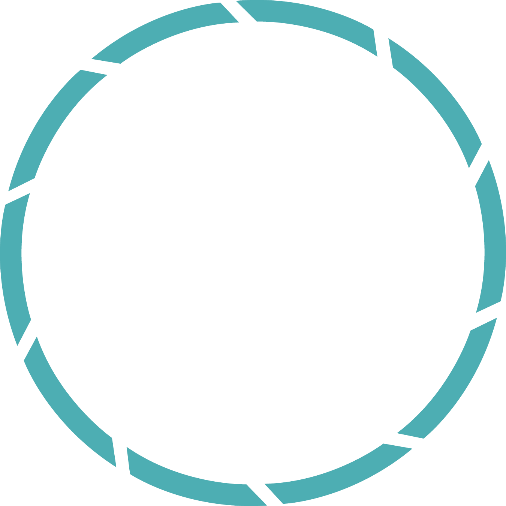 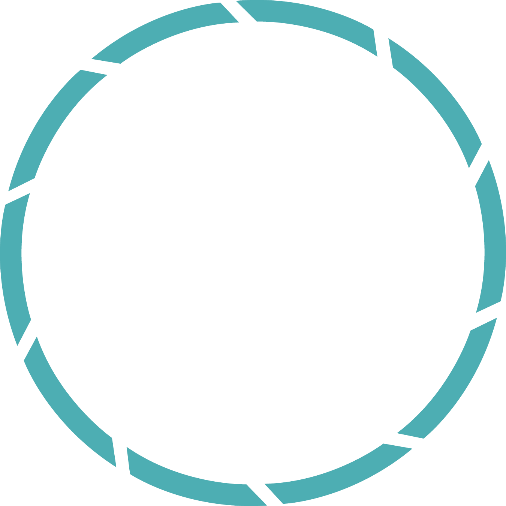 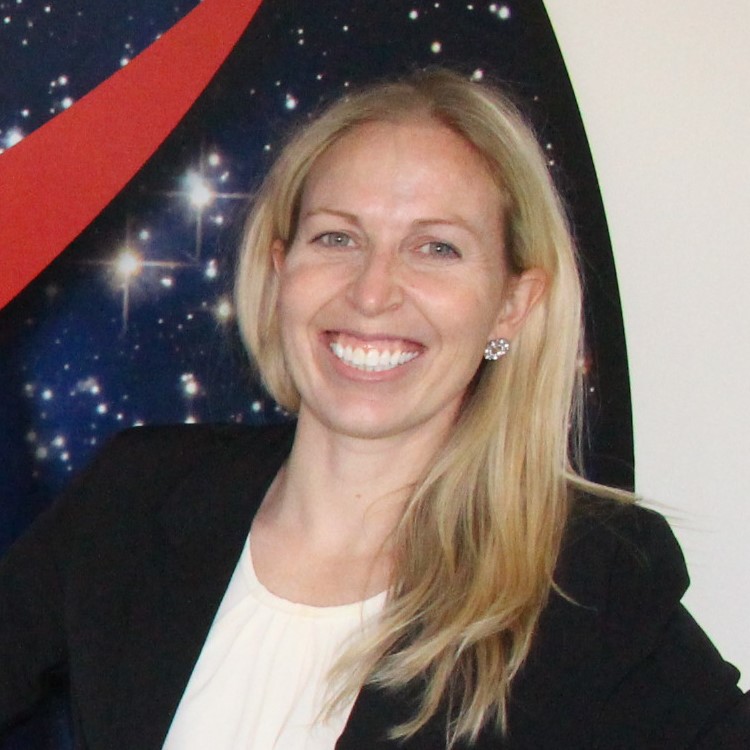 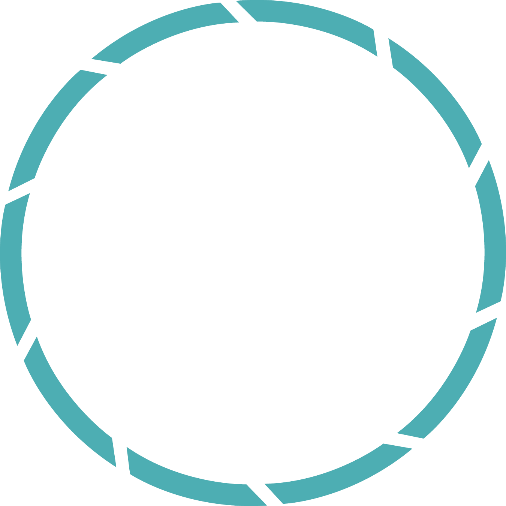 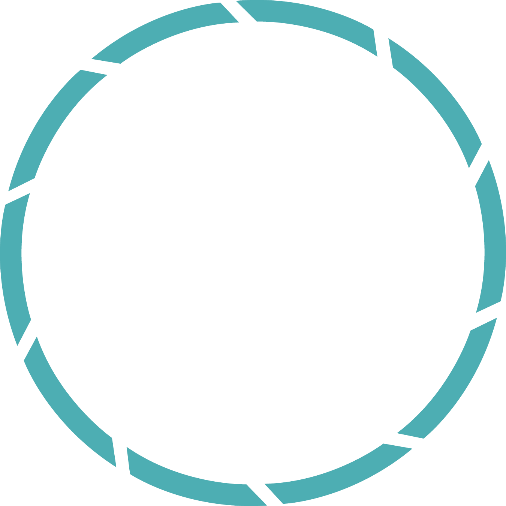 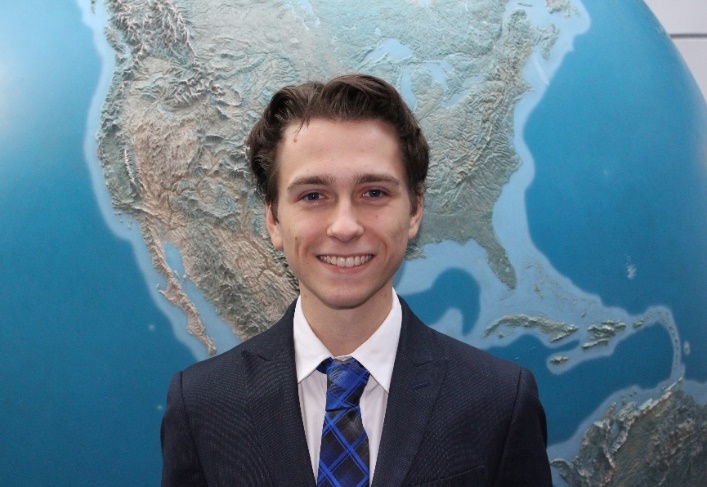 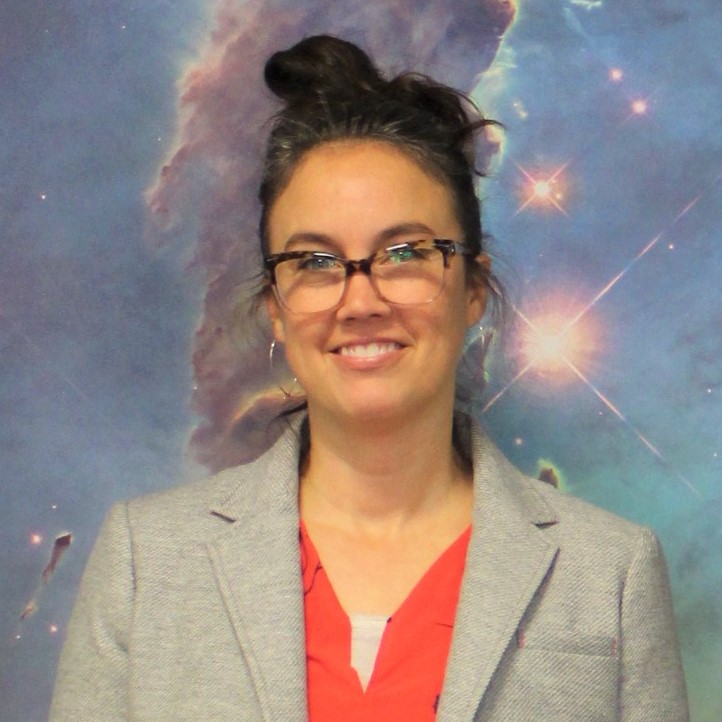 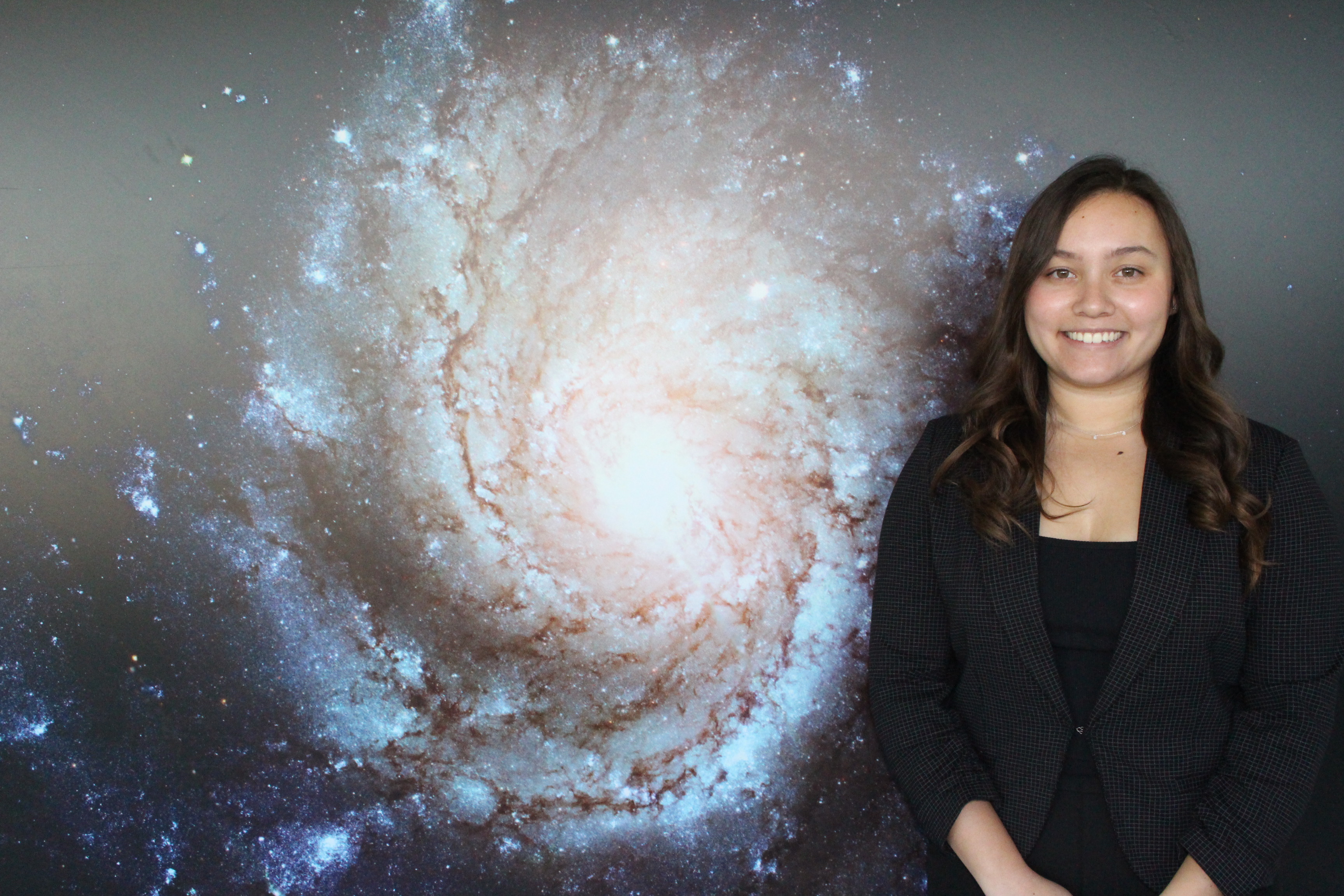 Melanie Frost
Alissa Stark
Aaron Carr
Project Lead
Ashley Grinstead
Node Location
Fall 2022
Maryland - Goddard